Раздельный сбор отходовВоспитатель Середа А.А.
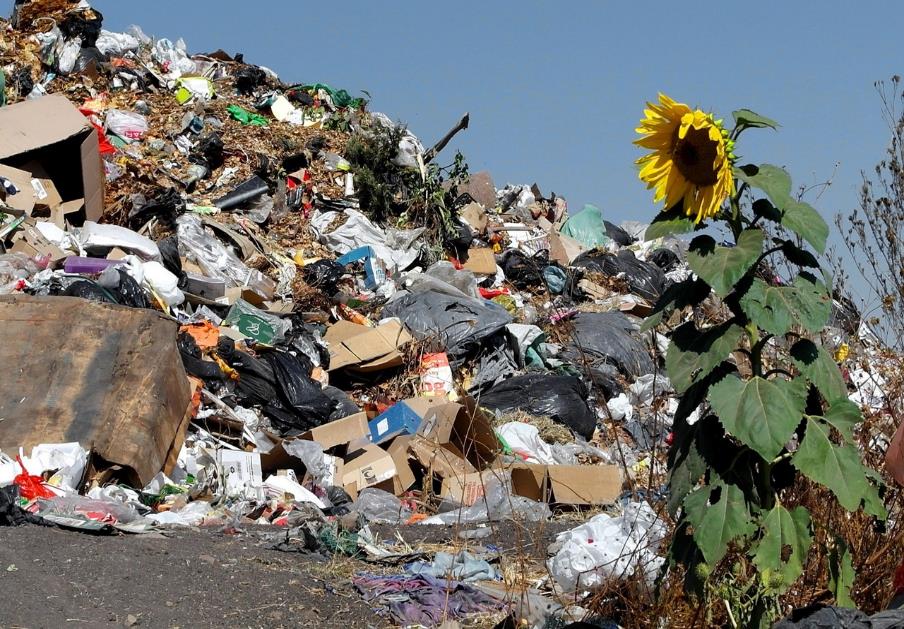